PARTIA BLISKA UCZNIOWI
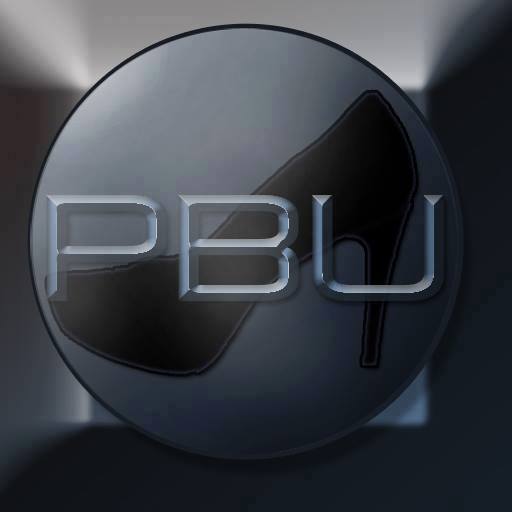 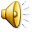 Widujecie nas nie raz na korytarzu szkolnym
Jesteśmy uczennicami tego liceum i znamy wasze potrzeby
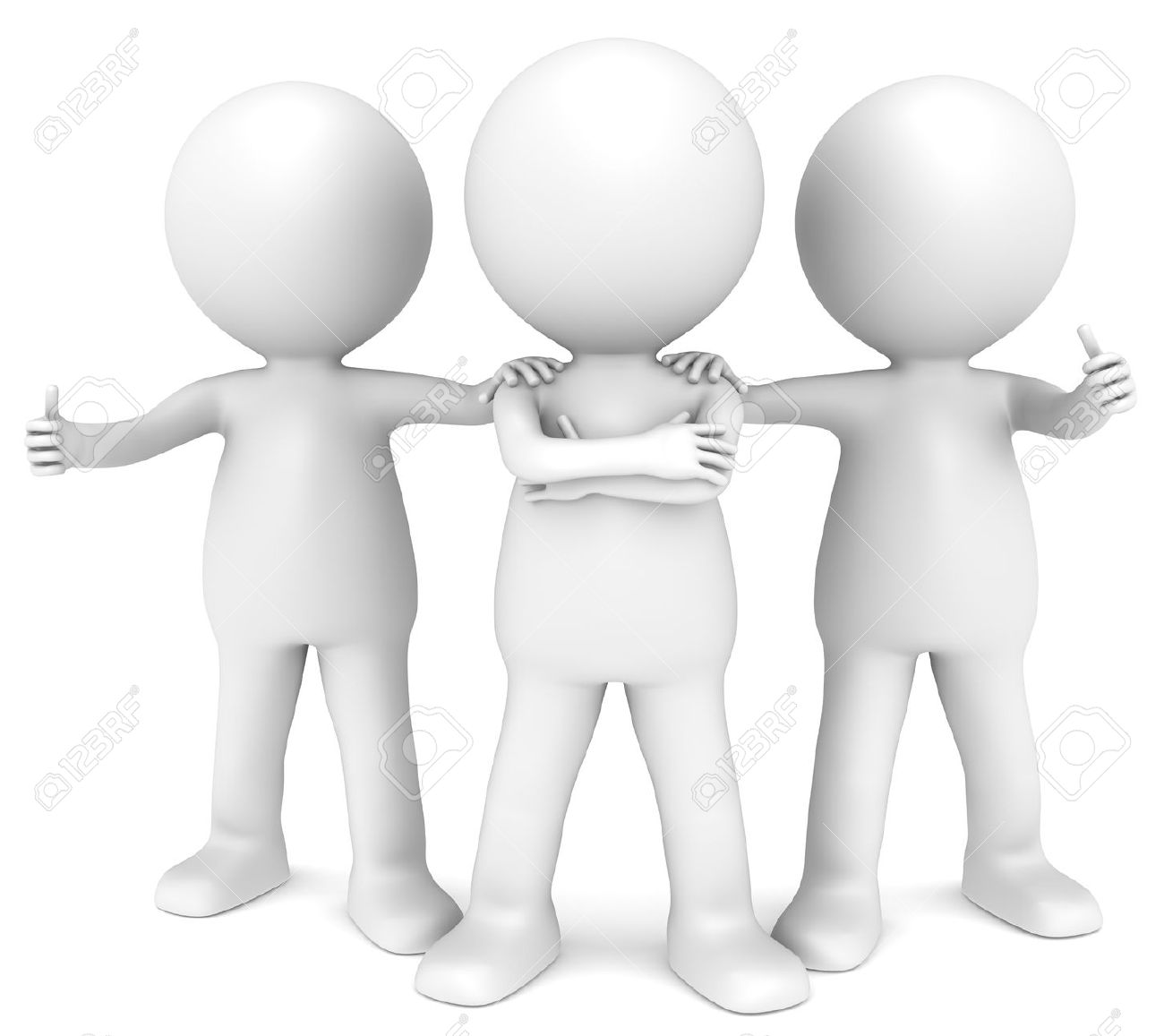 Słyszymy o różnych pomysłach jak zmienić naszą szkołę
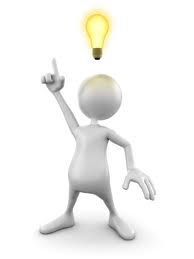 Więcej miejsca w szatniach
Klasowe wycieczki krajoznawcze
Dostęp do WIFI
Muzyka na każdej przerwie
Chcemy stworzyć nową, lepszą rzeczywistość
Zastanawiacie się jak chcemy to zrobić?
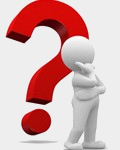 Czy to w ogóle możliwe…
To nasze pomysły
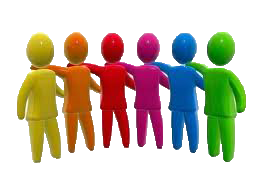 Szafki dla uczniów naszego liceum 
Większy asortyment w barku szkolnym 
Wprowadzenie i promowanie zdrowej żywności 
WIFI we wnękach
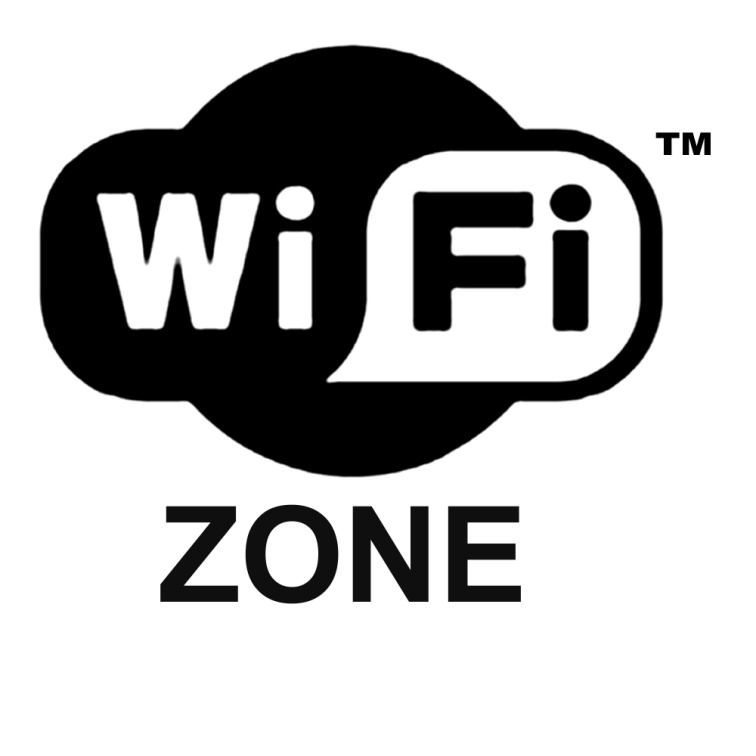 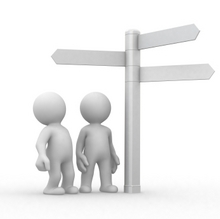 Barek
Sklepik
Zdrowa  żywność
Więcej imprez okolicznościowych
Więcej wydarzeń sportowych
Więcej zniżek
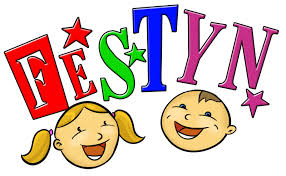 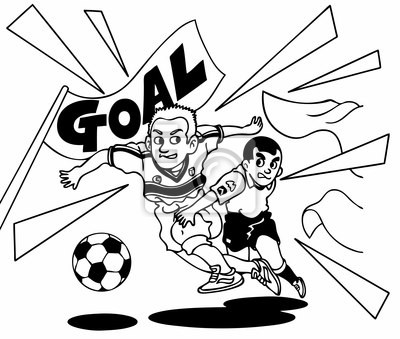 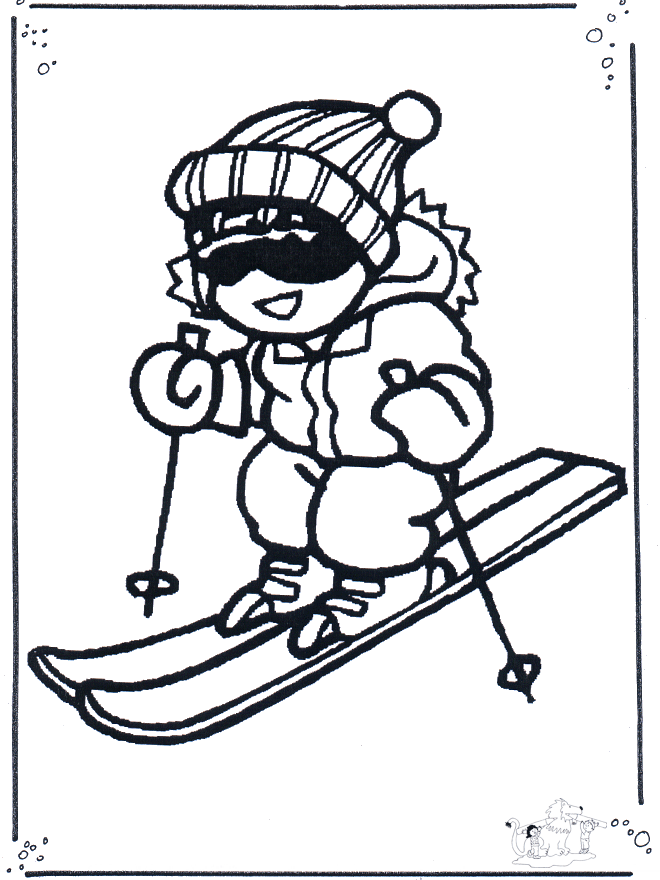 Wymiany zagraniczne
Wyjazdy podczas wakacji i ferii
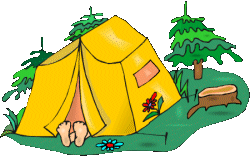 Członkowie Partii Bliskiej Uczniowi
Lider partii
Aleksandra Dziedzic
kl. 1i
Członkowie
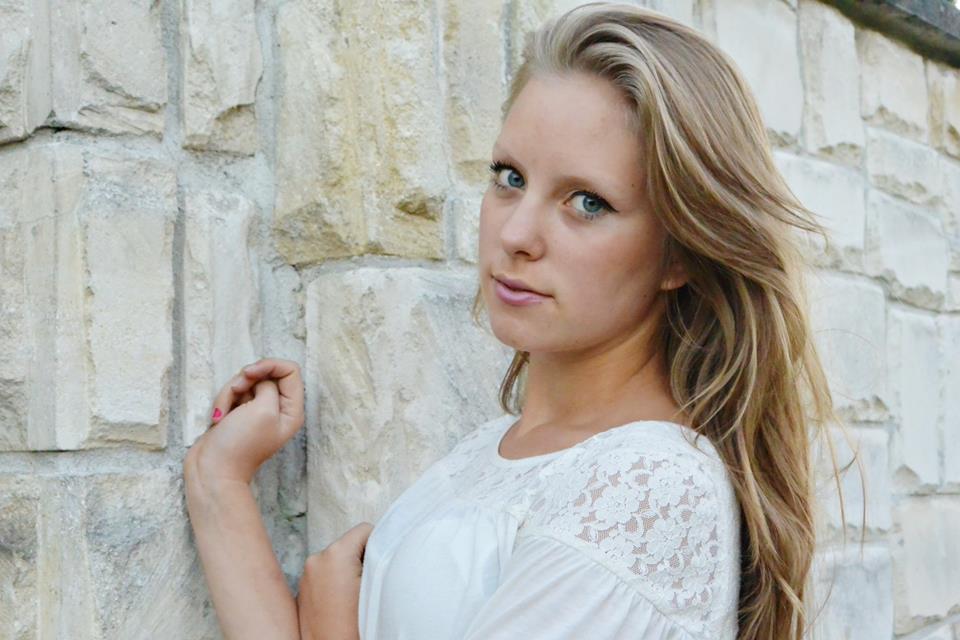 Agnieszka Bąk
kl. 1i
Karolina Cielecka 
kl. 1i
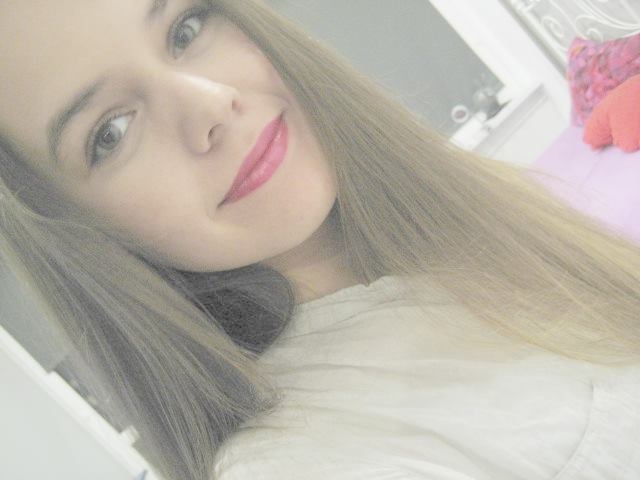 Aleksandra Rudek
kl. 1i
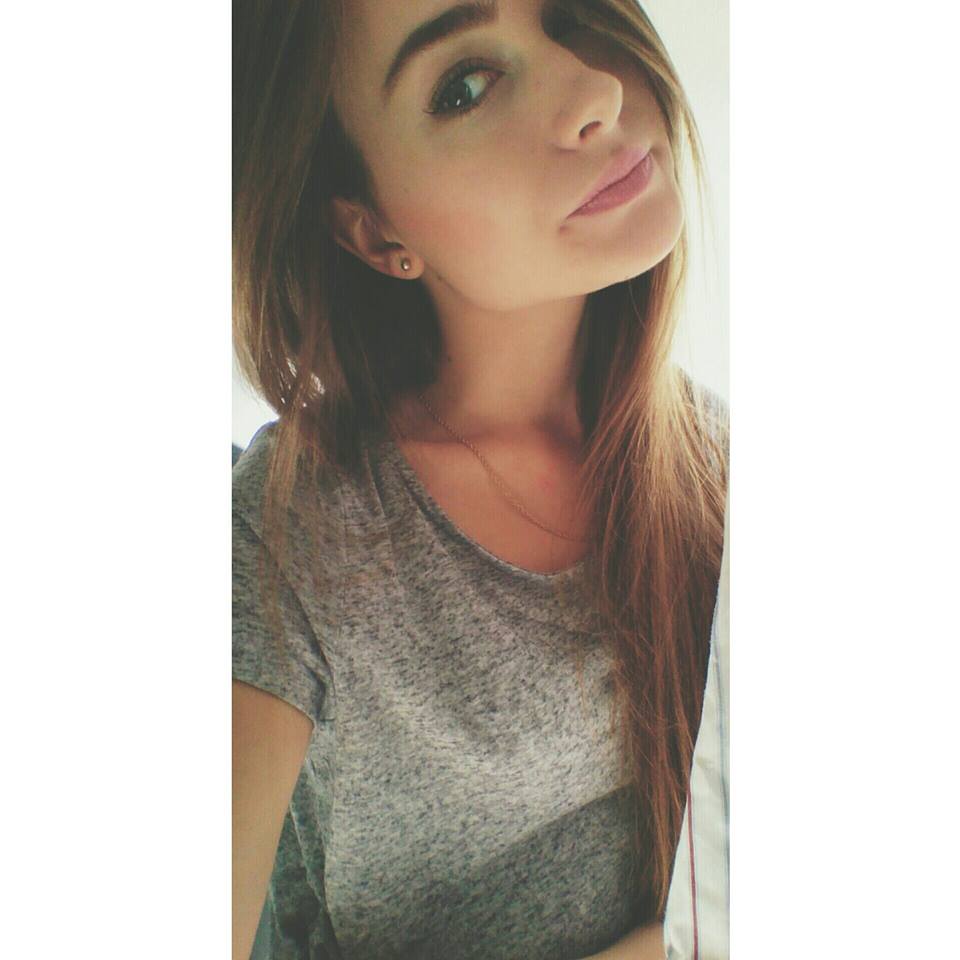 Urszula Kraszewska
kl. 1i
Karolina Kalinowska
kl. 1i
Wybierz mądrze i zagłosuj na PBU
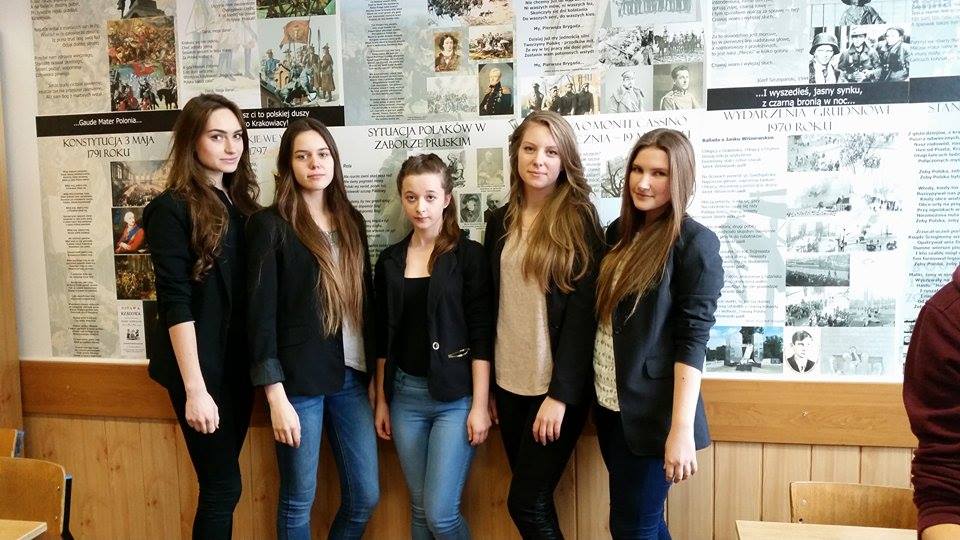 Pamiętaj głosując masz wpływ na życie szkolne